Jackson’s Student Koi Fish Watercolors
Learning Targets:
Line
Shape
Pattern
Movement
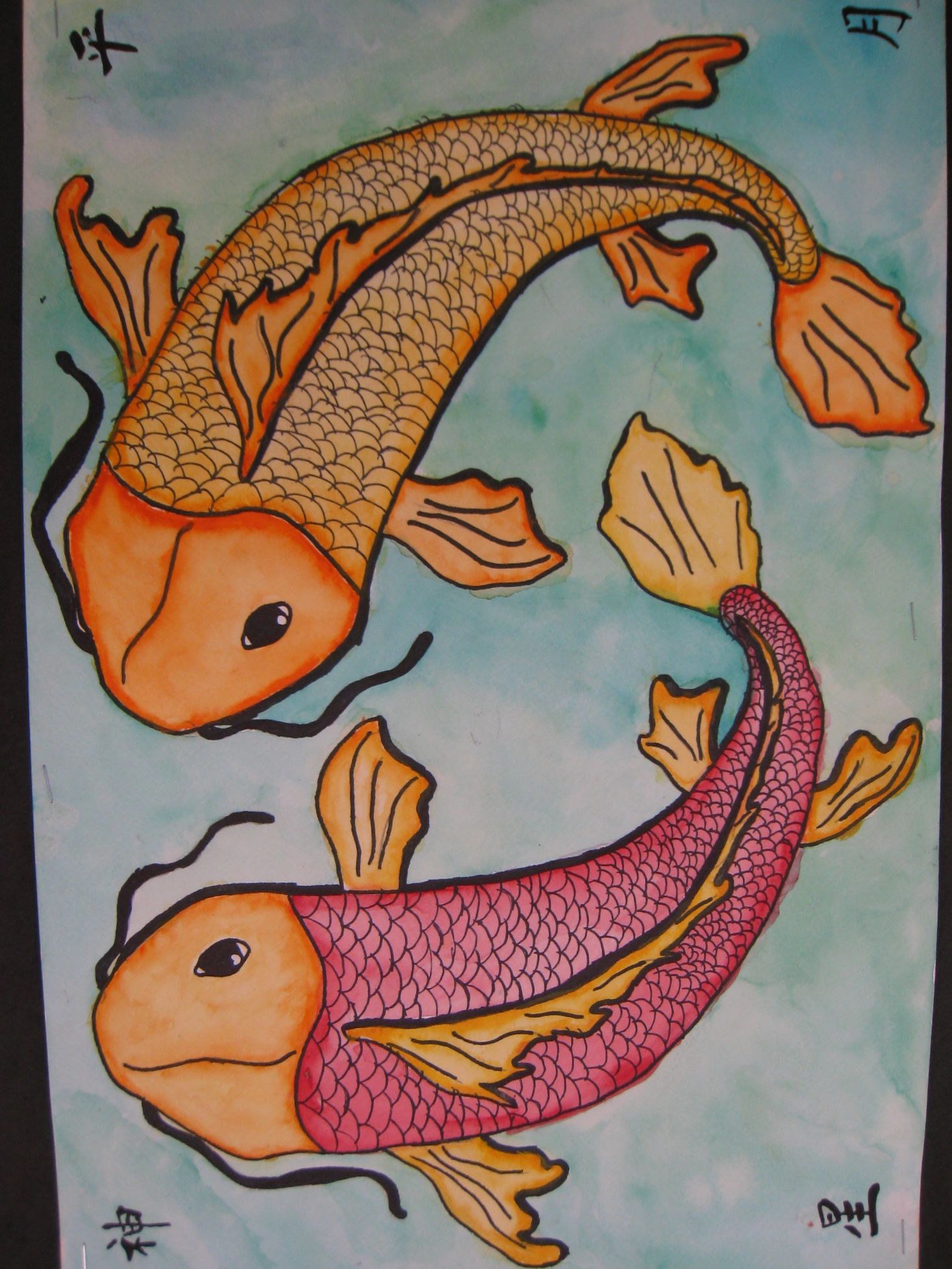 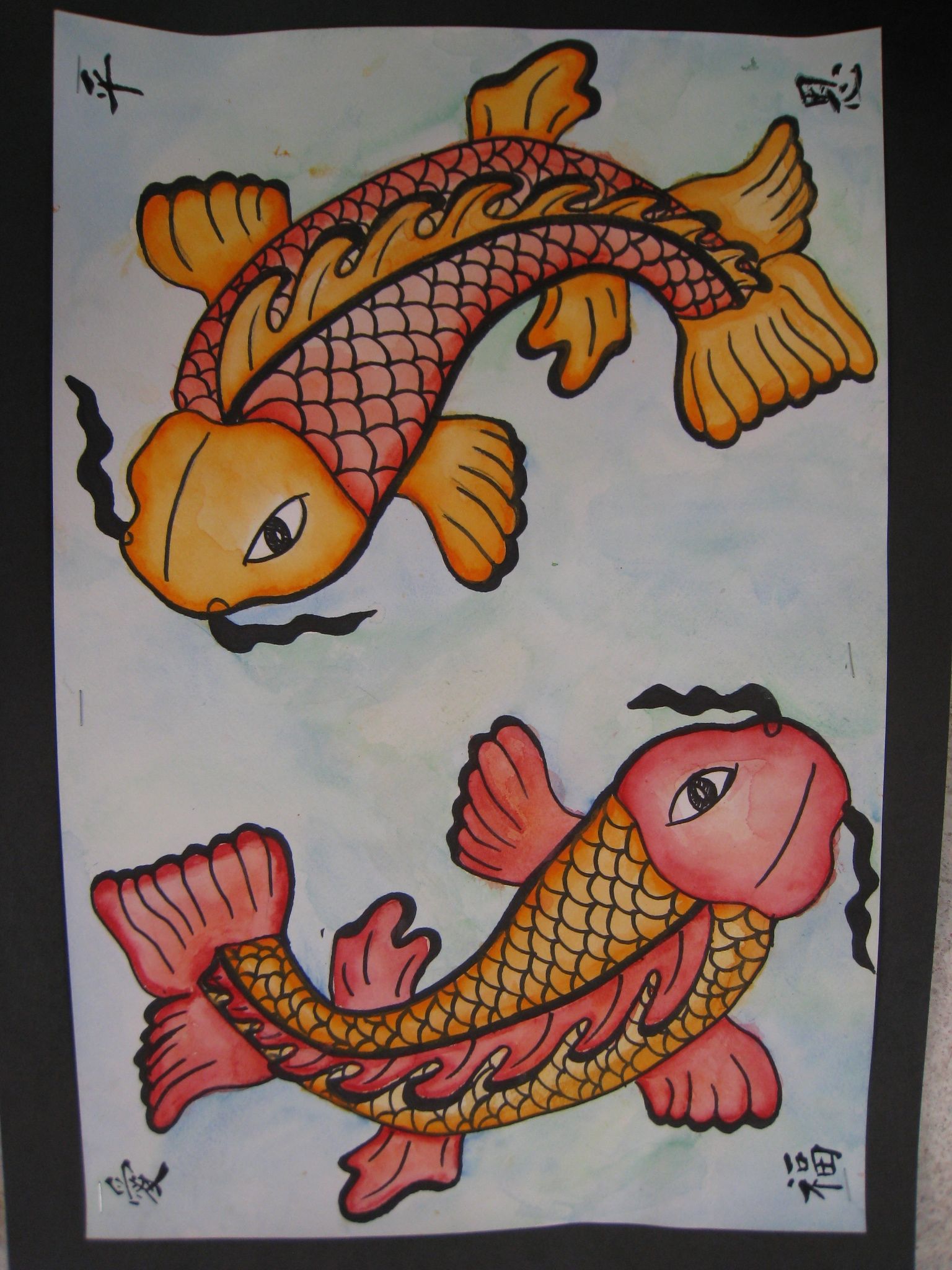 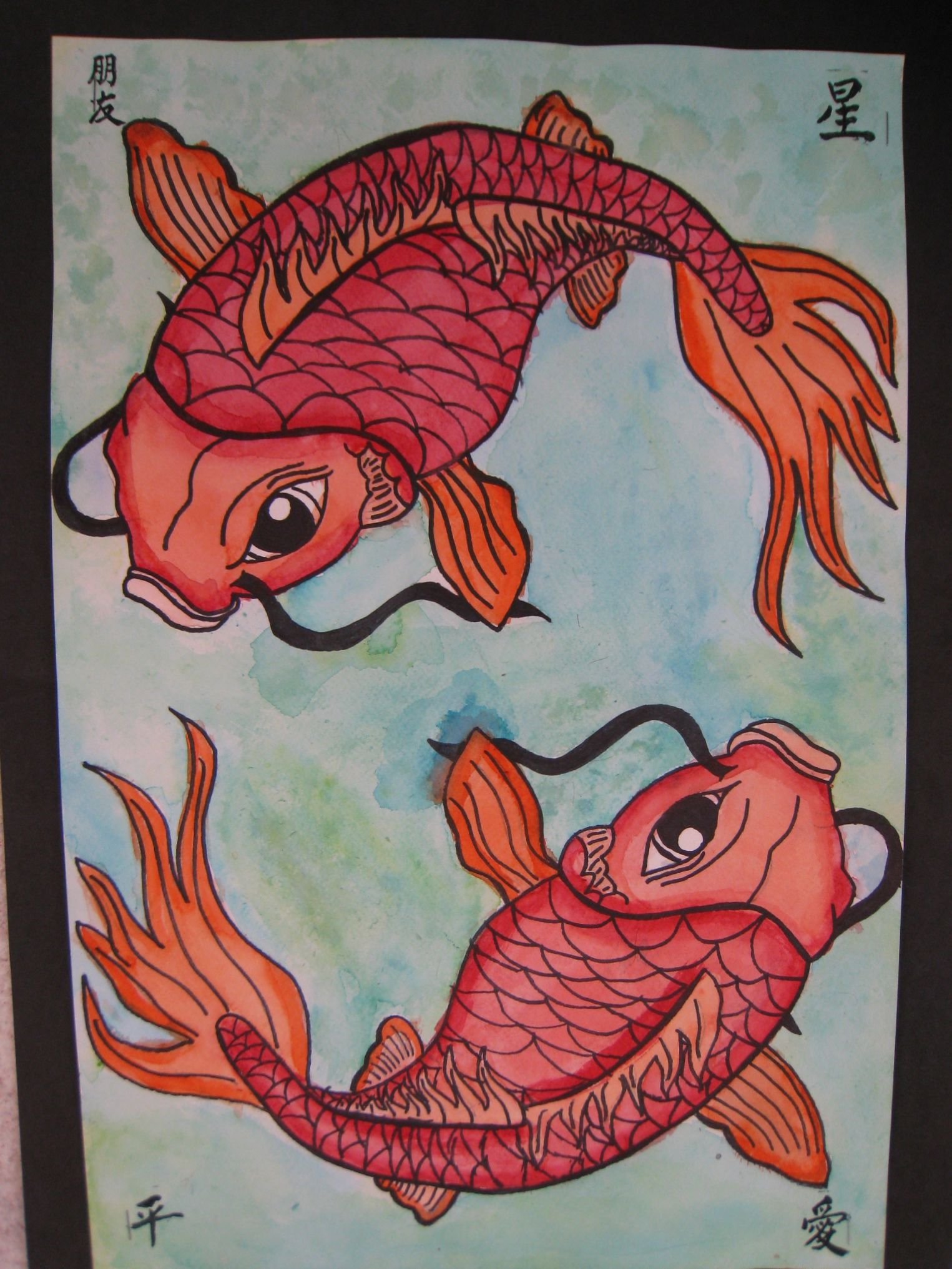 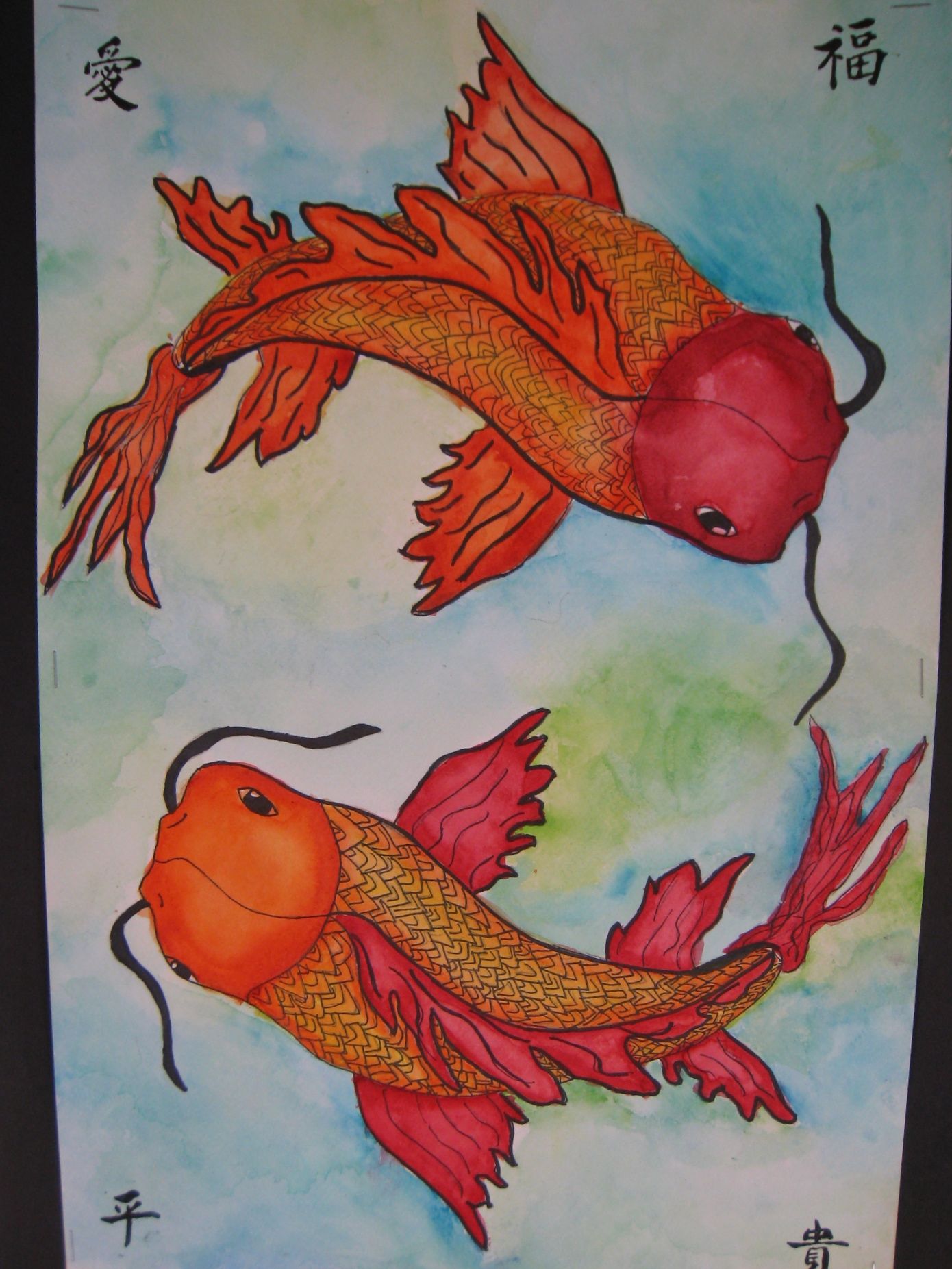 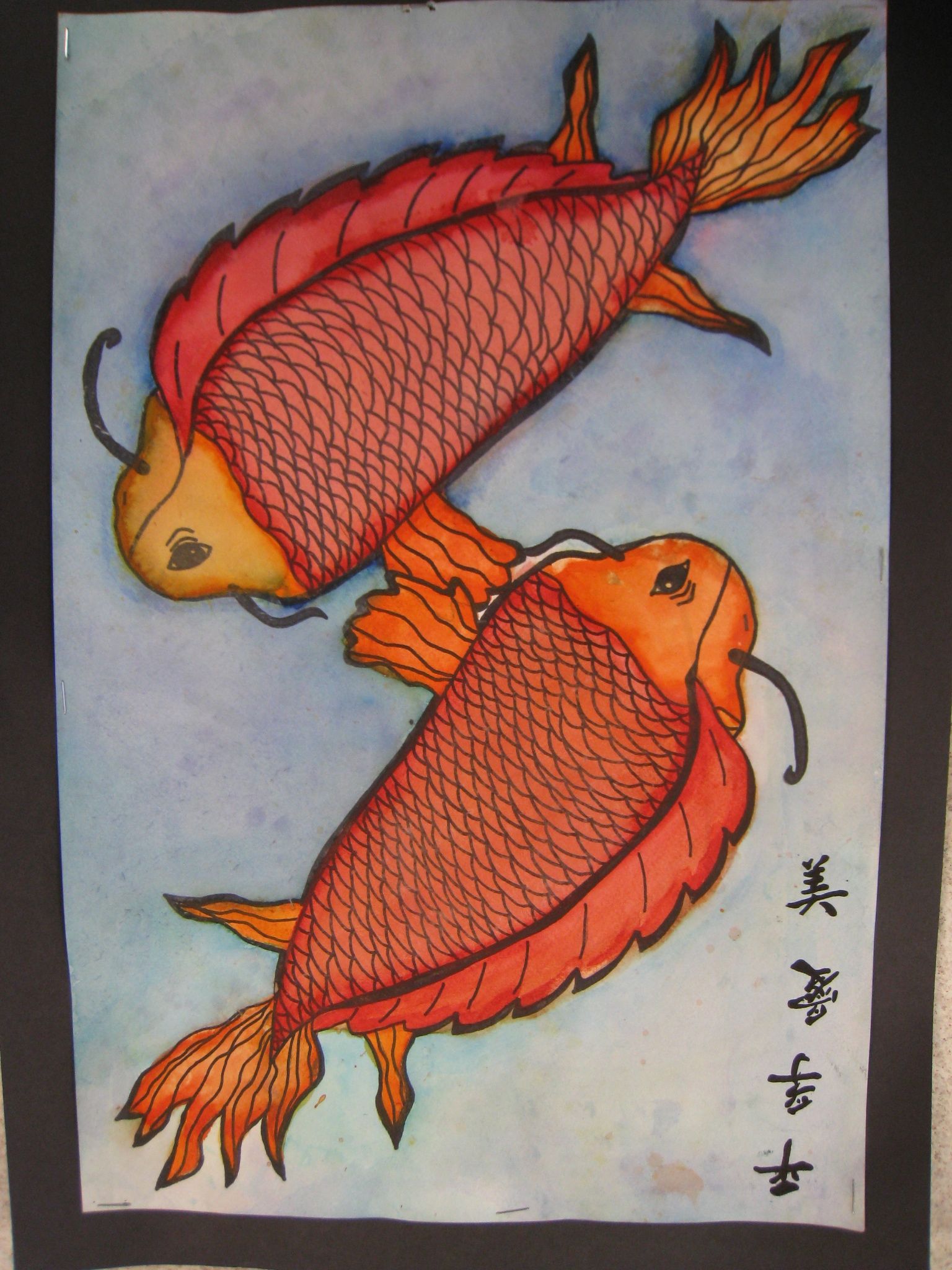 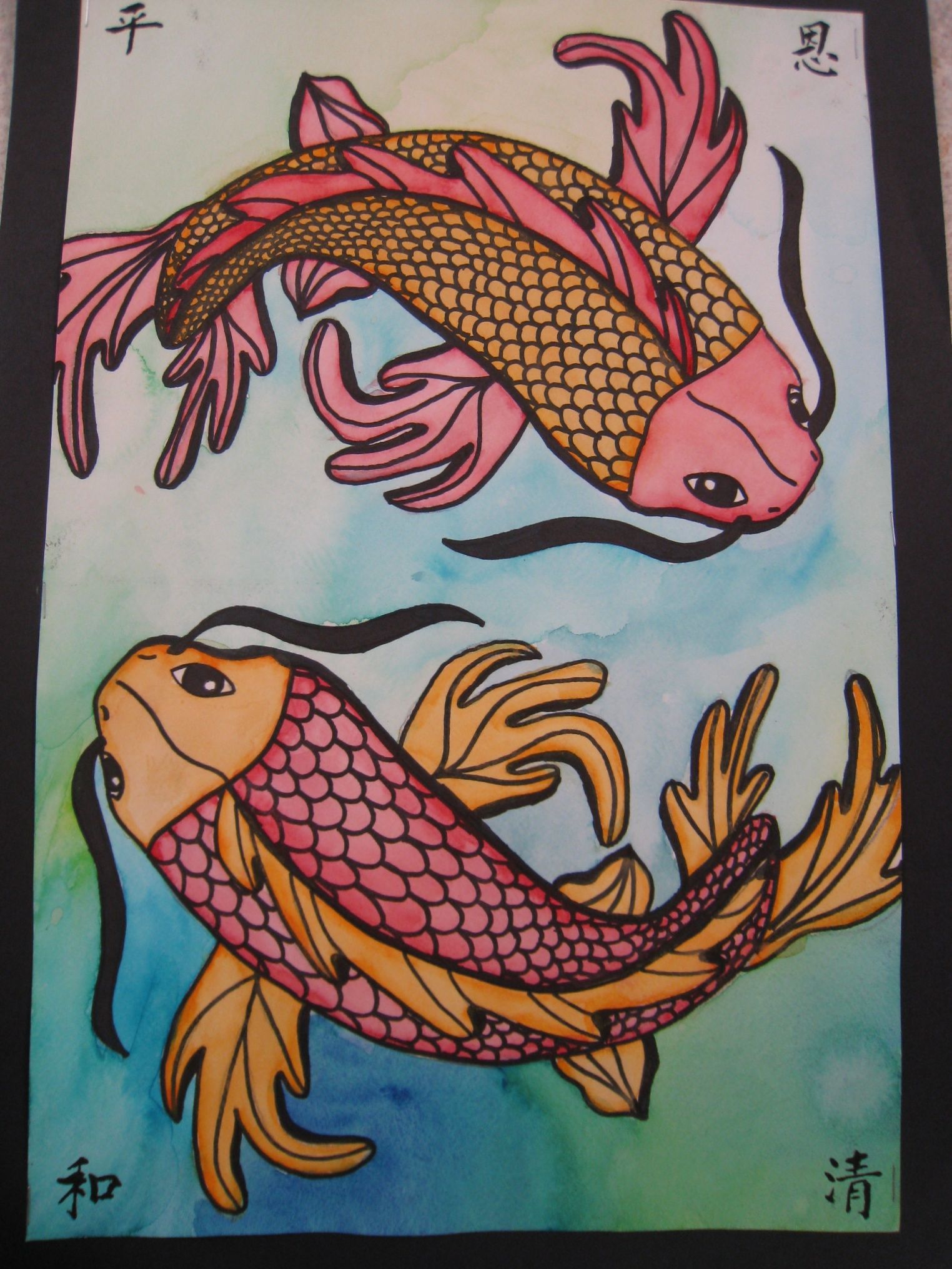 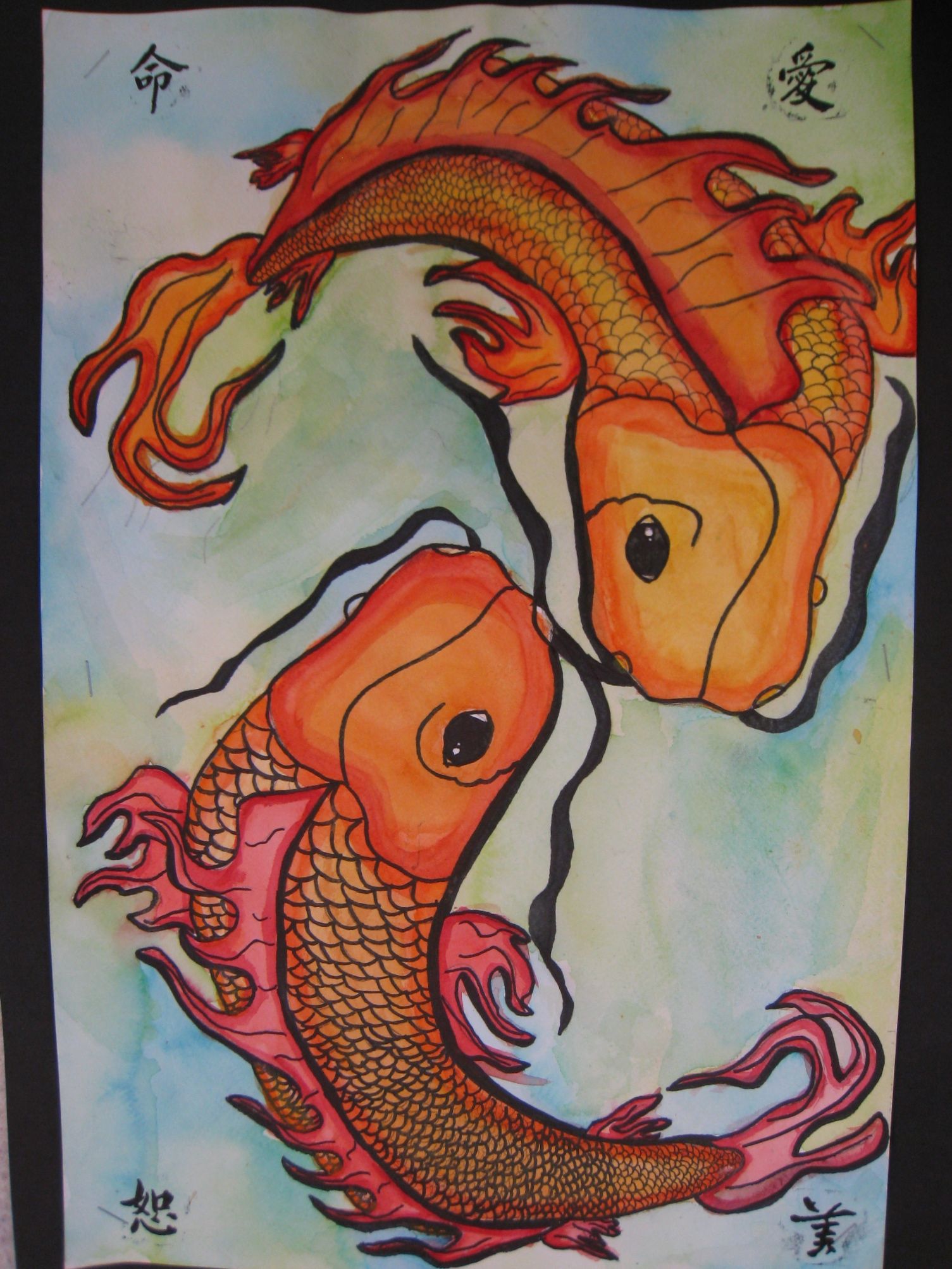